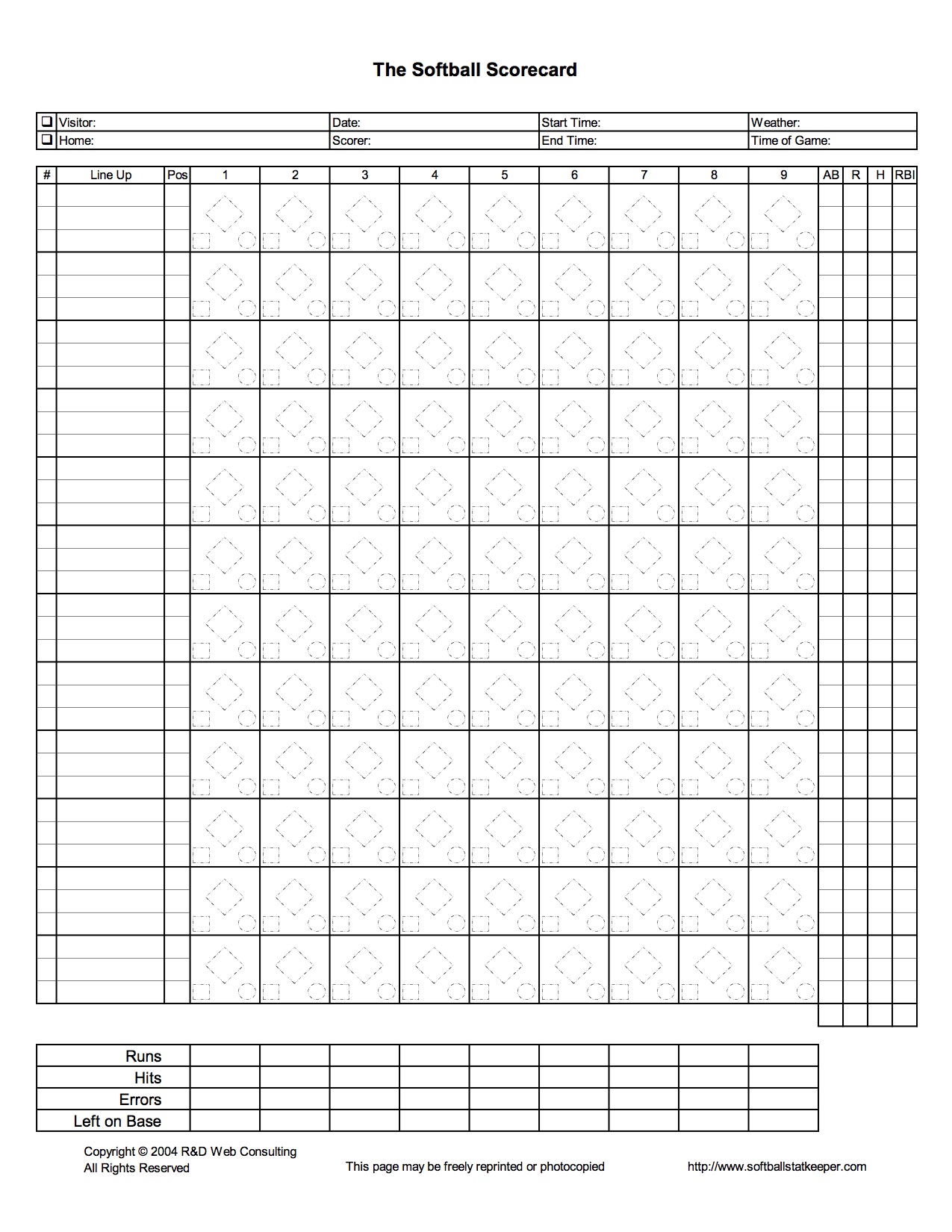 Field of Dreamers - Official Scoring Guide
“PLAY” THIS SLIDESHOW TO TAKE ADVANTAGE OF THE STEP-BY-STEP TUTORIAL
2017 Edition
March 18, 2017
Introduction
Welcome to the exciting world of softball scoring! Each league may score a bit differently, but inside this presentation you’ll find all you need to know on how to score a game in the Field of Dreamers Cooperative Softball Association :)
The Official Scoring Card
Scoring Cards can be located by here: http://www.capitolsports.org/forms/scorecard.pdf
The Basic Elements of Scoring
Lineup/Batting Order - the order in which players hit in any one particular game
Out - when a player hits the ball and it results in an out
Hit - when a player hits the ball and it does not result in an out
Run - when a runner on base scores
Run Batted In - when a runner on base scores as a result of another player’s hit
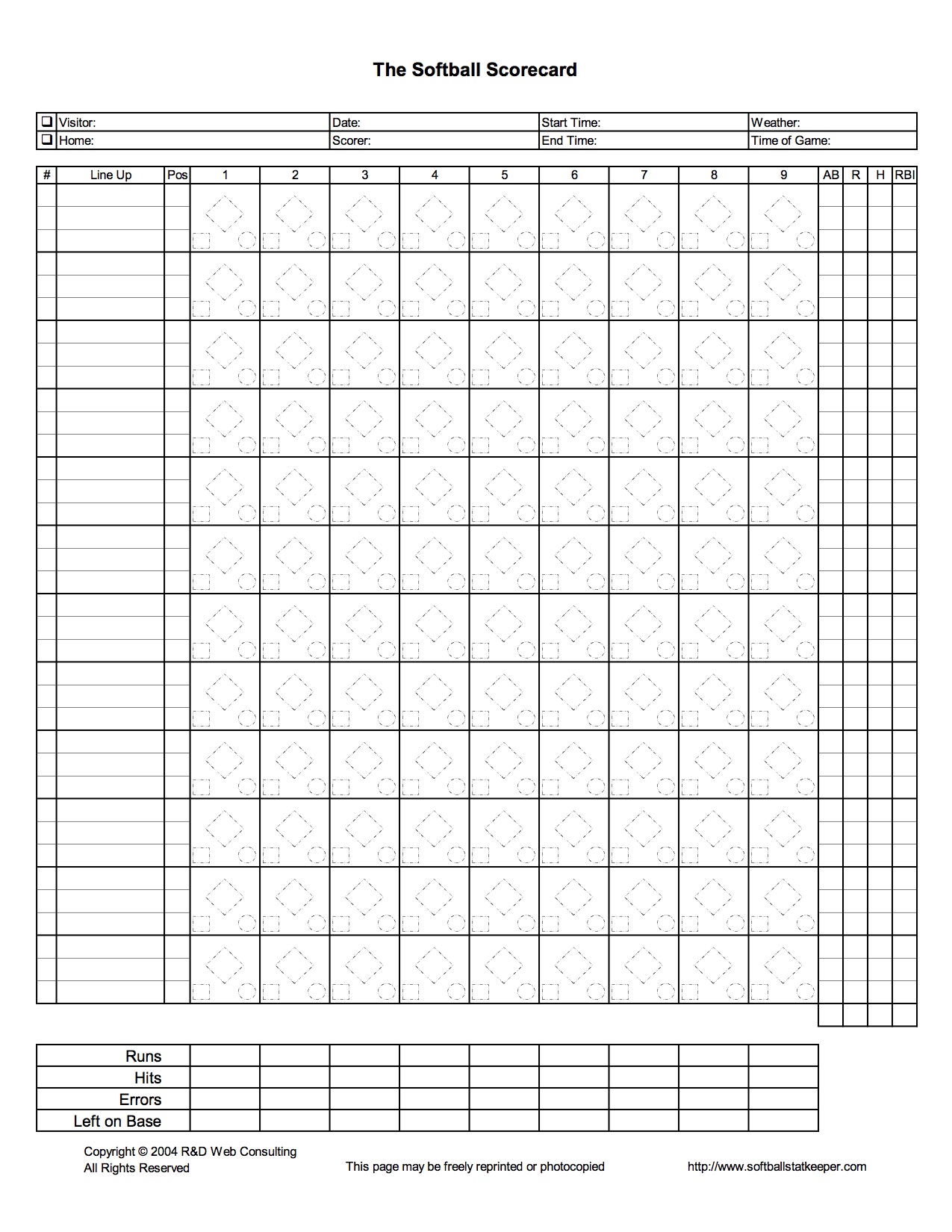 Scoring Hits
1B
Babe Ruth
2B
Lisa Loeb
There are four different types of hits that are scored: 
1B - Single - a player hits the ball that results in no outs and the runner ending up on first base. 
2B - Double - a player hits the ball that results in no outs and the runner ends up on second base.
3B - Triple - a player hits the ball that results in no outs and the runner ends up on third base. 
HR - Home Run - a player hits the ball that results in no outs and the runner scores!
3B
Bruce Lee
Al Tuck
HR
No Action
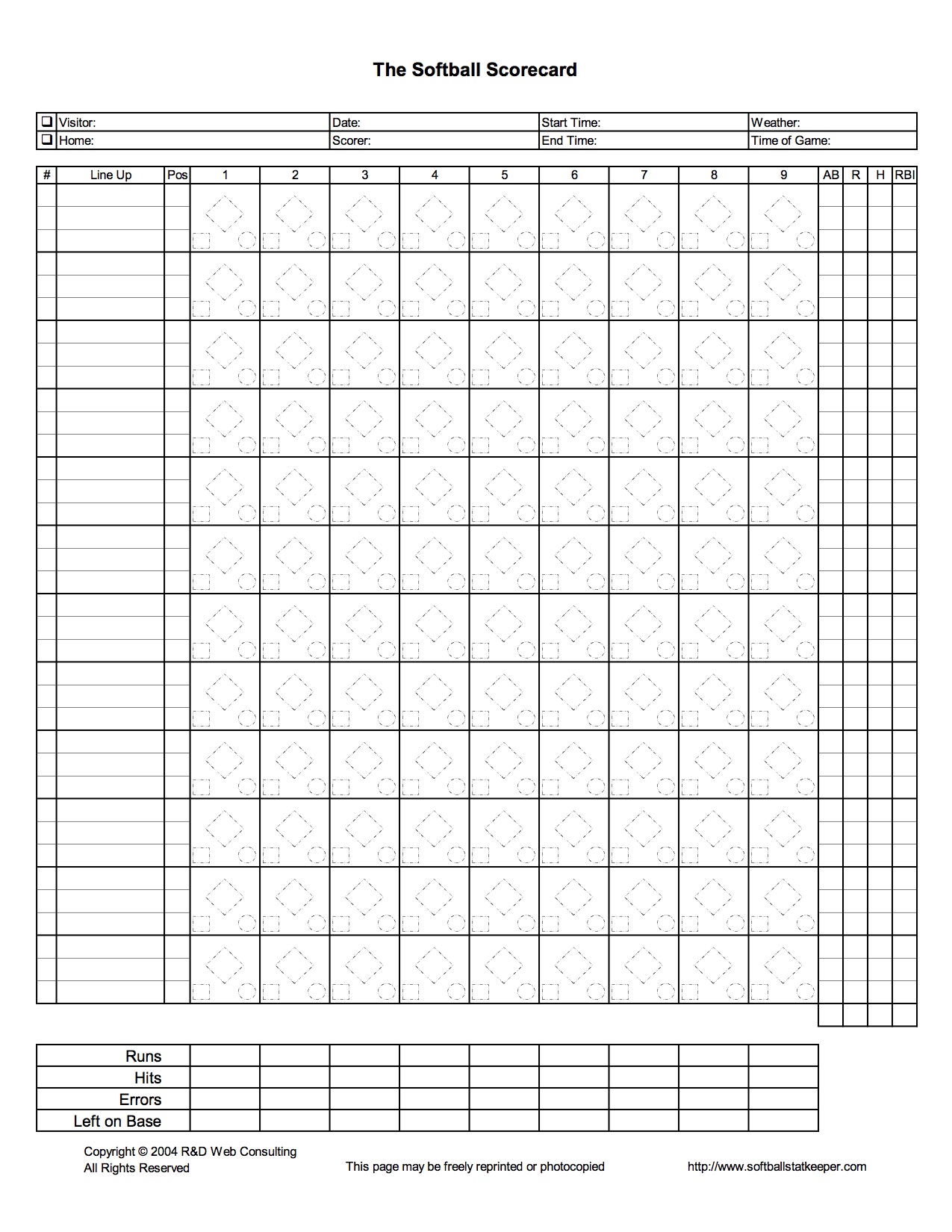 Scoring Runs
Reach 1st
Reach 2nd
Runs are scored when a player reaches home safely. In the example to the right you will see the phases of tracking a runner’s progression. 
At the end of each inning, the scorer would add all of the runs that have been scored and would tally that run at the bottom of the sheet.
Reach 3rd
Scores
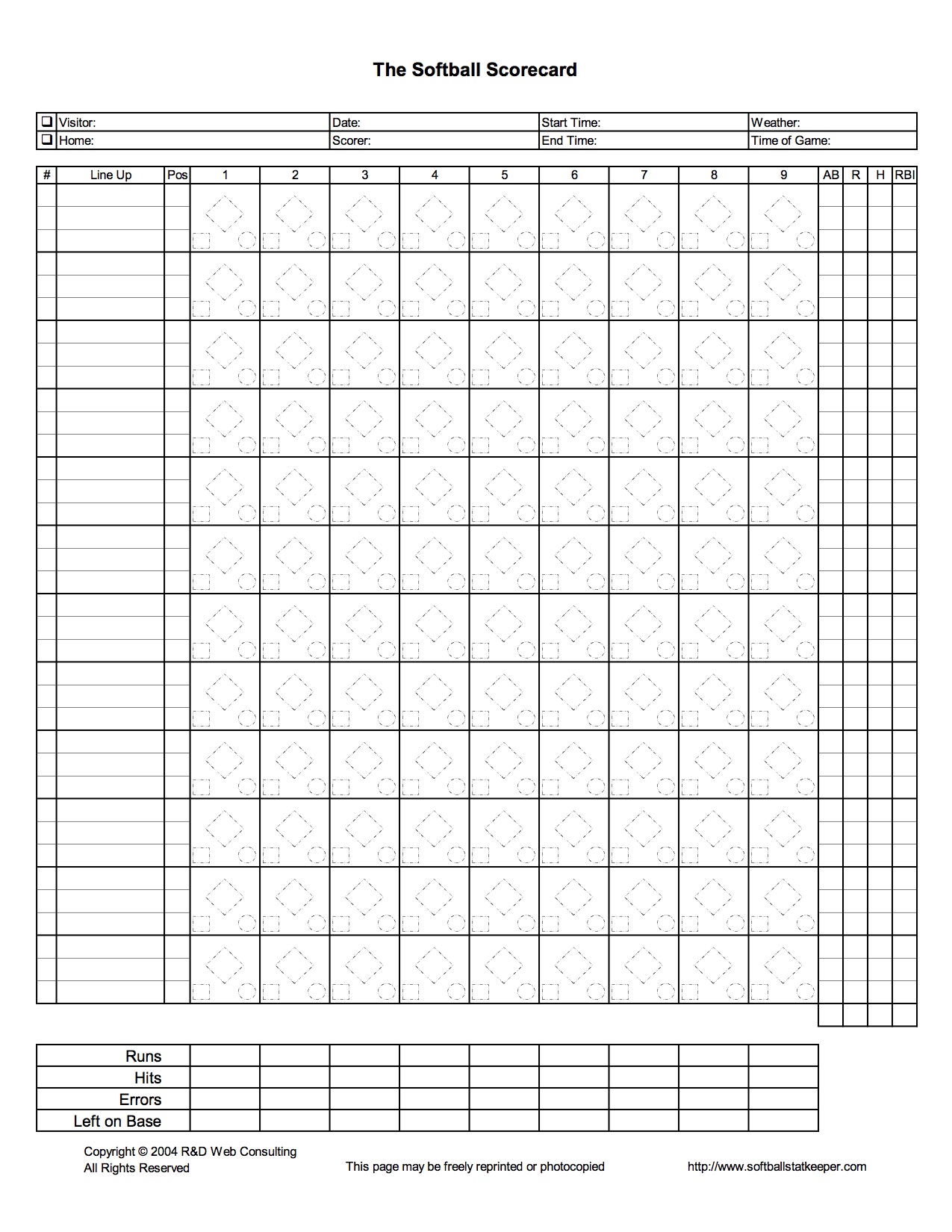 Home Runs
Babe Ruth
HR
1B
Lisa Loeb
There are four different types of home runs that are scored: 
HR - Solo - a player hits a home run with no runners on base - they are the only one to score. In the example - Babe Ruth hits a solo home run without a runner on base. 
2HR - Two-Run Home Run - a player hits the ball with one runner on base - two runs score.  In the example Bruce Lee hits a two-run home run as Lisa Loeb was already on base with a single.
3HR - Triple - a player hits the ball with two runners on base - three runs score. In the example Al Tuck & No Action are on base when Drake hits a home run.
GS - Grand Slam - a player hits the bases loaded - four runs score. In the example Missy Elliot hits a home run that scores RiRi, Bey, and Solange!
Bruce Lee
2HR
Al Tuck
1B
No Action
1B
Drake
3HR
Rihanna
1B
1B
Beyonce
1B
Solange
Missy Elliot
GS
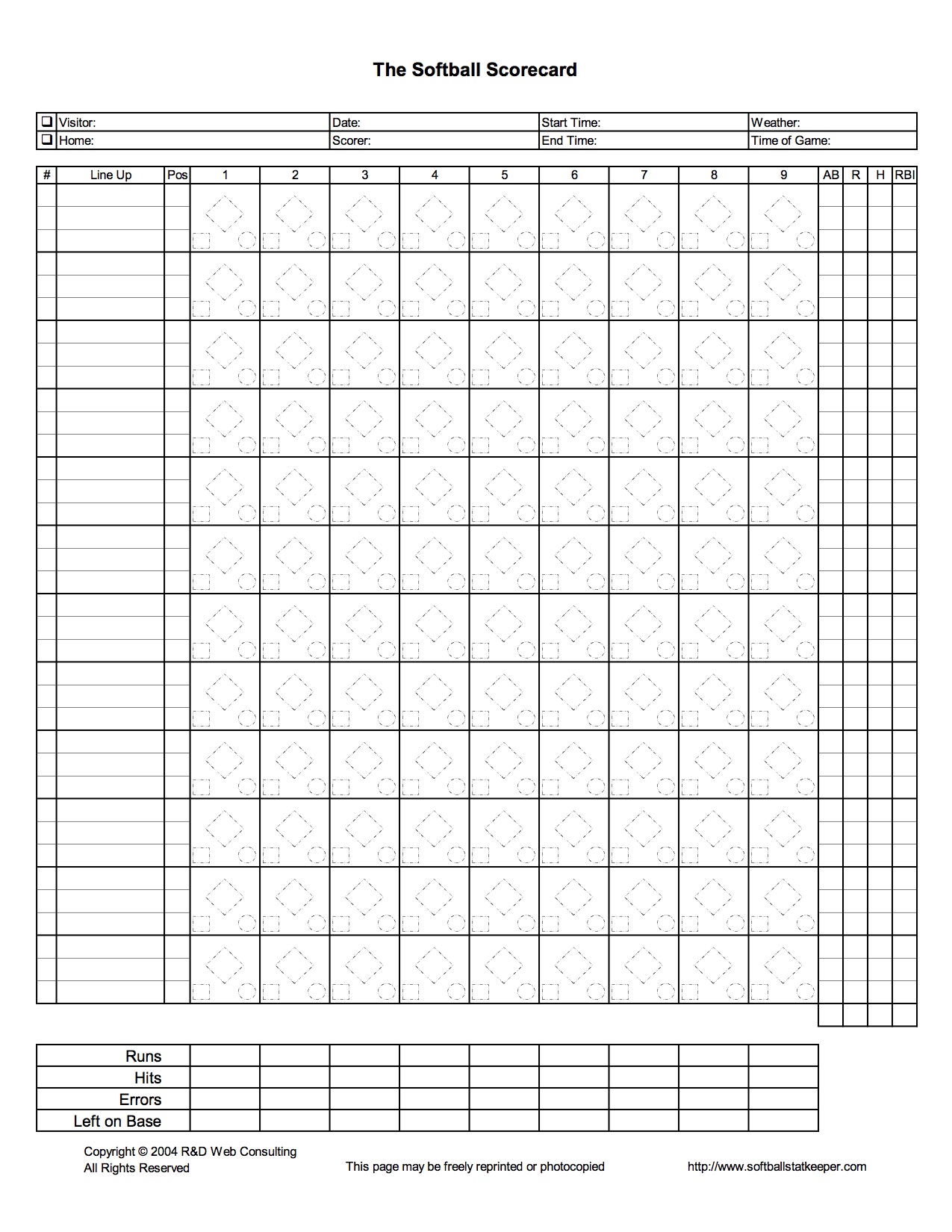 Scoring Outs
Babe Ruth
K
Lisa Loeb
GO
There are four different types of outs that are scored: 
K - Strike Out - when a player fails to make a hit after their allotted number of pitches
GO - Ground Out - when a player hits the ball on the ground but is thrown out trying to reach 1st base
FO - Fly Out - when a player hits the ball in the air and it is caught without being dropped
FC - Fielders Choice - when a player hits a ground ball that results in another player trying to advance a base being thrown out (force play) - here No Action’s hit results in Al Tuck being out at second base.
Bruce Lee
FO
Al Tuck
X
FC
No Action
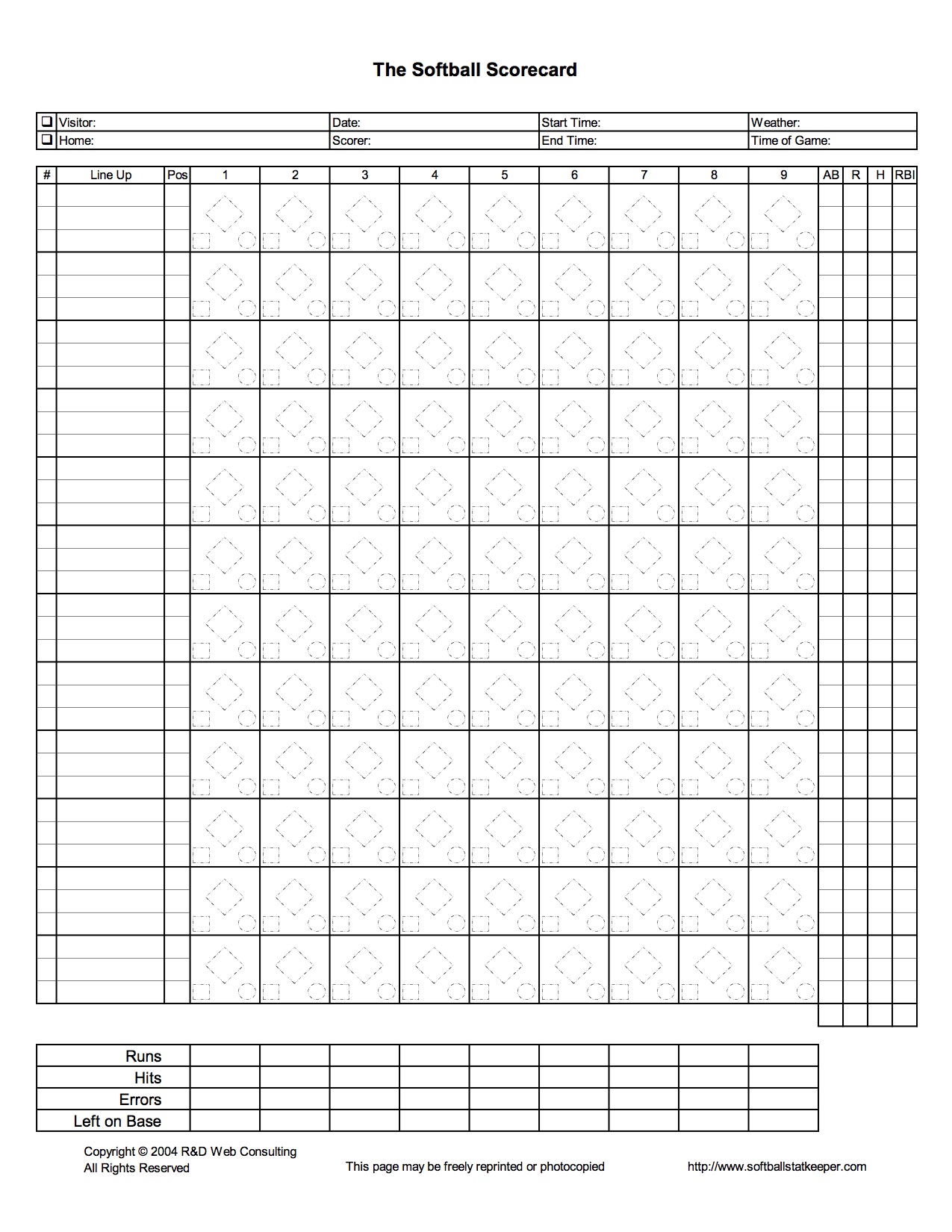 The Fielder’s Choice
Babe Ruth
Lisa Loeb
Of the 4 types of outs, the Fielder’s Choice is the most complicated to score - so let’s walk through it: 
Possible scenarios - there could be a runner on first, a runner on first and second, or a runners on each base. 
Action - the ball is hit on the ground resulting in each runner being forced to move from their base to the next base. 
Reaction - the defensive player determines that it is easier to throw out an advancing runner than to attempt to throw out the batter at first base.  
Result - the throw is caught by the appropriate fielder and/or a defensive player with the ball tags the base before the advancing runner
Bruce Lee
Al Tuck
X
FC
No Action
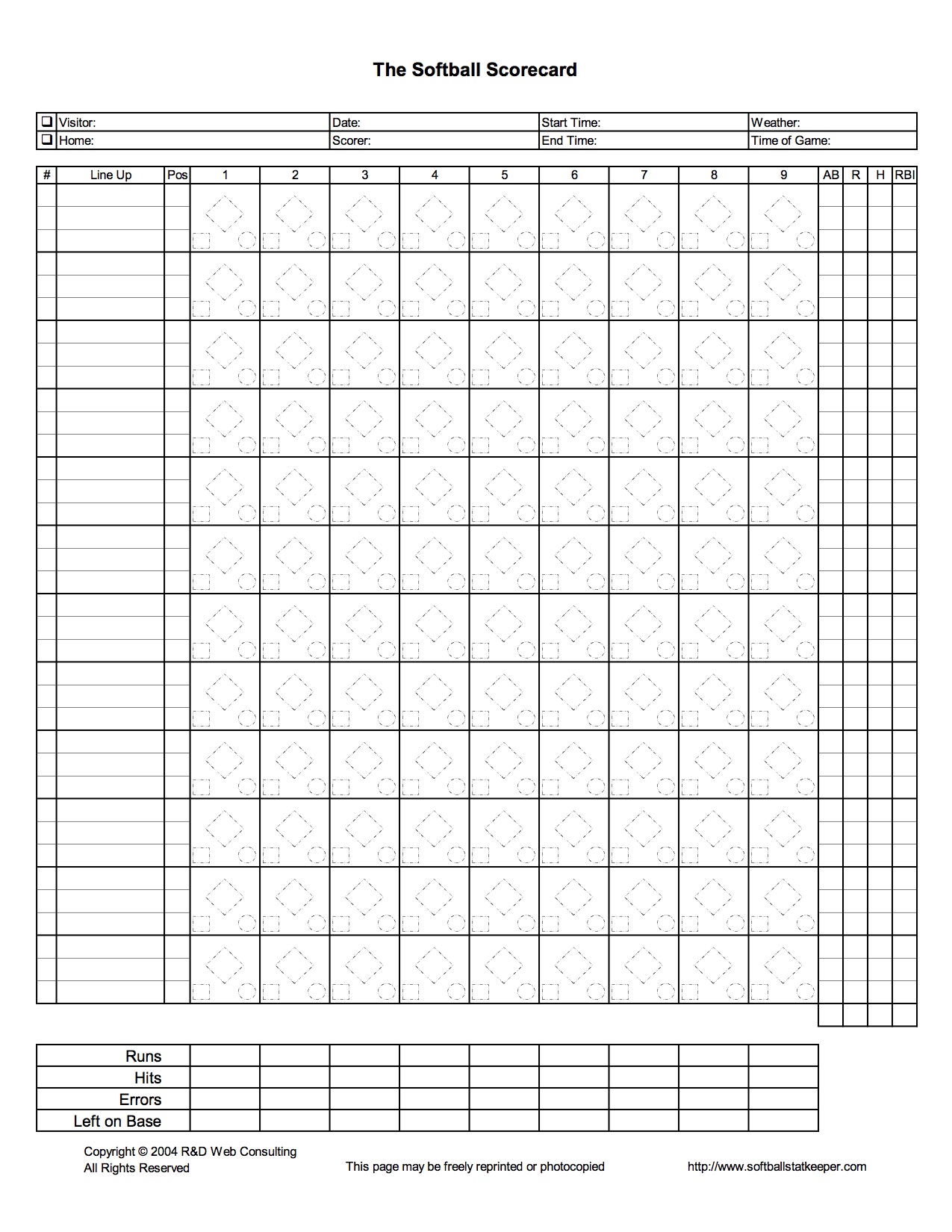 Scoring the Fielder’s Choice
Babe Ruth
Lisa Loeb
Let’s use our case study to understand the scoring here:
Bruce Lee
1B
Al Tuck
X
Al Tuck has reached base safely with a single.
FC
No Action
No Action follows and hits a ground ball in which Al Tuck is called out attempting to reach second base. Here we use an “X” to indicate that Al Tuck is now out.
Now No Action is the runner on first and so we indicate this with a single line (as we had done for Al Tuck) .
But we know that No Action’s at-bat resulted in an out - so we do not score it a single (1B), instead we score it a fielder’s choice (FC) - the defender made a choice as to which runner they were going to get out.
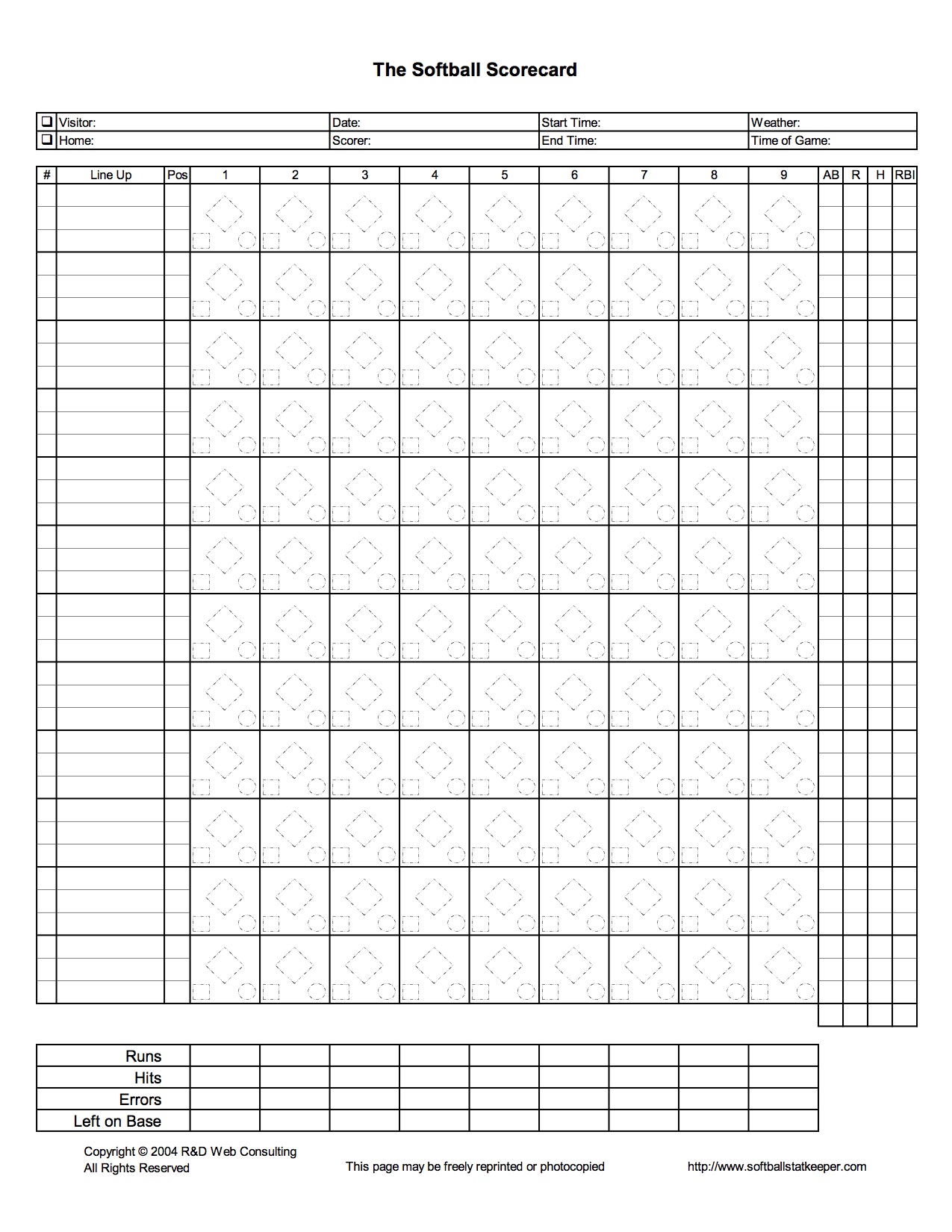 Scoring RBIs
2B
Babe Ruth
Lisa Loeb
GO
RBI
Runs Batted In (RBIs) are scored when a runner scores because of a hit or an out from the player at bat. 
In the example to the right, Babe Ruth is on base with a double. Lisa Loeb hits a ground ball and is thrown out at first base. 
Despite Loeb calling on Ruth to “stay”, Ruth continues running and is able to score. 
Because Ruth scored on a ball that was struck by Loeb, Loeb is credited with a run batted in. 
If multiple players score on a ball that is struck, we would credit RBI, 2RBI, 3RBI, 4RBI based on how many scored on the play.
Bruce Lee
Al Tuck
No Action
The Sacrifice Fly
A sacrifice fly is a unique play that requires unique scoring. 
The video to the right shows an example of a sacrifice fly. Here the hitter hits a fly ball that is caught for an out, but once the ball is caught - the runner on 3rd base tags up and then proceeds to score. 
Check it out!
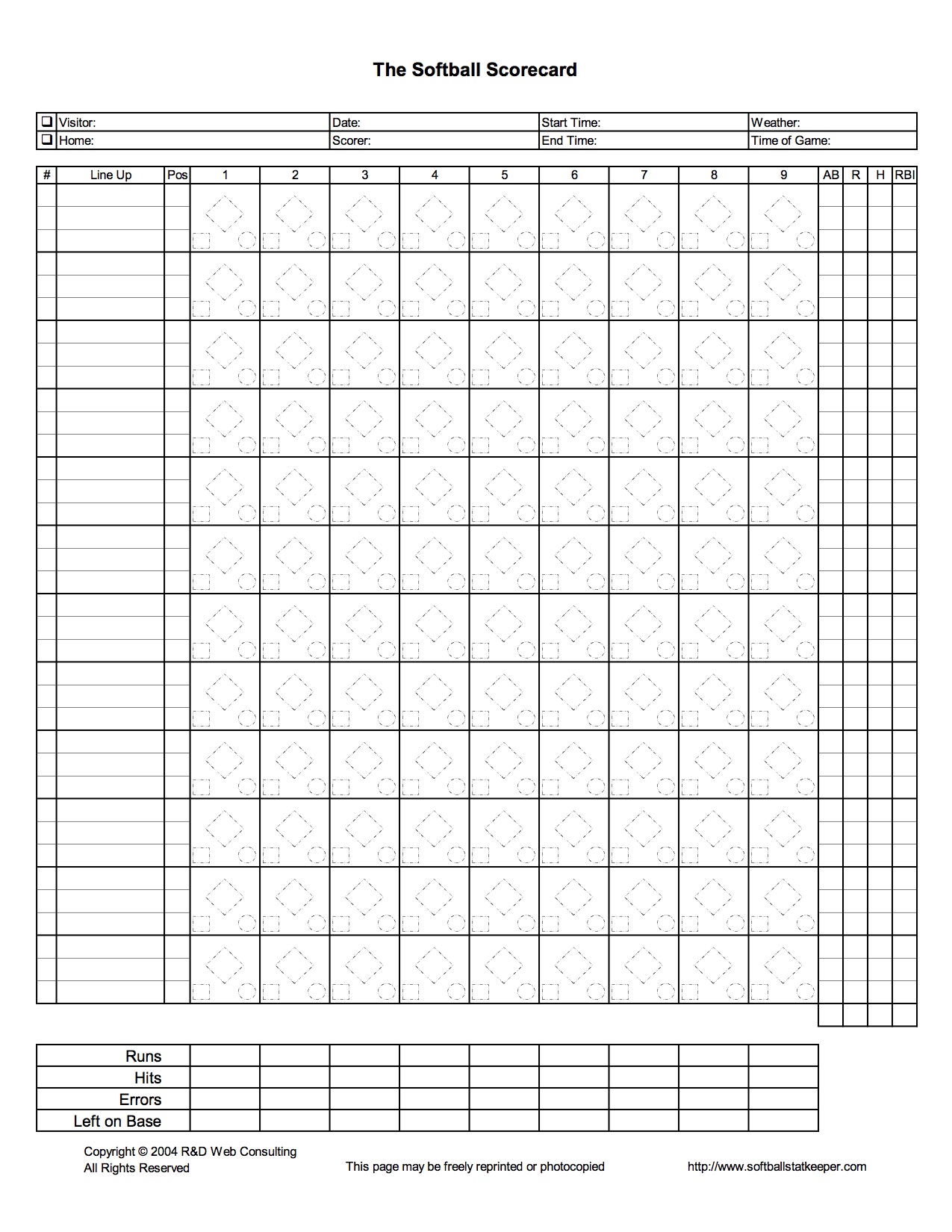 Scoring the 
Sacrifice Fly
3B
x
Babe Ruth
Lisa Loeb
FO
SF
RBI
A sacrifice fly is unique in which the batter is not credited with an out or a hit. Instead they are credited with an RBI and we mark them as SF. 
SF - Sacrifice Fly - RBI - to be a sacrifice fly, the fly ball must result in both an out and a run scored.  
In the example, Babe Ruth is on third base after hitting a triple.  Lisa Loeb is the next hitter and she hits a fly ball that is caught for an out. 
Ruth astutely tags back at third base and attempts to run home.  If Ruth is thrown out, we would mark an x to indicate that the player made an out on the base paths. 
However, if Ruth scores, then we would score Ruth as scoring a run and Loeb as hitting a SF and obtaining an RBI.
Bruce Lee
Al Tuck
No Action
Acronym Cheat Sheet
1B - Single
2B - Double
3B - Triple
HR - Home Run
2HR - 2 Run Home Run
3HR - 3 Run Home Run
GS - Grand Slam (4 Run Home Run)
R - Run scored
RBI - Run Batted In
SO - Strikeout
GO - Ground Out
FO - Fly Out
FC - Fielder’s Choice
SF - Sacrifice Fly